TITLE
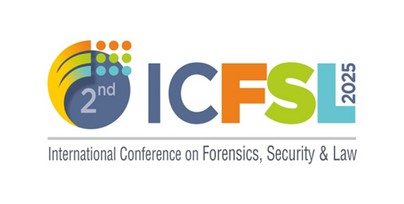 Authors Name: Institute/Department: University/College/Organization:
Email: